Cm/ecf
United States District Court
Central District of Illinois
February 5, 2011
UPDATE ON LOCAL RULES 
          QUESTIONS ABOUT ELECTRONIC FILING
1
Central District of Illinois public websitewww.ilcd.uscourts.gov
2
Central District of Illinois website  is an interactive tool providing information  specific to the Court, information on additions to the system and answers to frequently asked questions 
Link especially “for Attorneys”
Link to Electronic Case Filing 
Link to Local Rules
Link to AO forms
Directory of Judges
Directory of Clerk’s Office locations and email addresses
Link to training modules for CM/ECF
3
INFORMATION FOR ATTORNEYS
4
Provides link to CM/ECF
Wireless access information
Frequently asked questions about CM/ECF
CJA attorney forms
Informational updates on concerns of the court
Attorney registration forms for the Central District of Illinois electronic filing system
Court fee schedule
5
Attachments and Exhibits(Local Rule 5.8)
Documents with attachments and exhibits greater than 30 pages must have a courtesy paper copy delivered to the presiding judge’s chambers. 
Non-trial exhibits that are not readily available in electronic form can be conventionally filed.
Trial exhibits will not be scanned into the electronic record unless specifically ordered by the Judge.
6
TECHNICAL ISSUES – HELPFUL HINTS
Documents are to be filed in pdf format.   For proper archival preservation, the National Archives and Records Administration (NARA) recommends that documents be scanned at a setting of 300 dots per inch (dpi). (Local Rule 5.8).
When attaching a document, if you get a message that your document is too big, even though it is only a few pages, it may be the result of your document being scanned.
Check your scanner settings to be sure that they are 300 dpi. 
Convert your document to pdf using adobe program instead of relying on your scanner to convert
7
SEALED DOCUMENTS(Local Rule 5.10)
The Court does not approve of sealing parts of the record as a general matter.
In the rare event that a motion itself must be filed under seal, the motion should be filed using the event “Sealed Motion”.
A party who has a legal basis for filing a document under seal must file a motion for leave to file under seal unless prior court approval has been granted.
8
The motion must include an explanation of how the document in question meets legal standards for filing sealed documents.
The document in question is filed contemporaneously using separate docket event “Sealed Document”.
A publically viewable notice of electronic filing is generated, but the document is not viewable electronically, by the public or by parties. 
Service of the sealed document must be made in accordance with the Federal Rules of Civil Procedure and the Local Rules of this Court.
9
If the motion to file under seal is denied, the sealed document tendered will remain under seal and will not be considered by the presiding judge.
If the filer wishes to have the denied document considered by the Court, it must be re-filed in the normal fashion.
The Court may, in its discretion, order a sealed document to be made public if:
The document is filed in disregard of legal standards.
The document is so intricately connected with a pending matter that the interest of justice are best served by doing so.
10
Rules applicable to sealed documents also apply to documents submitted for in camera review.
A party who has a legal basis to file a submission without notice to other parties should file the submission electronically as an “ex parte document” or “ex parte motion” .
11
PRIVACY - REDACTIONS(Local Rule– RULE 5.11)
To address privacy concerns created by Internet access to court documents, litigants must modify or partially redact certain personal identifiers in court documents.  
Fed.R.Civ.P. 5.2 directs that filing parties make the following modifications in documents that contain an individual’s social security number, tax-payer ID number, birthdate, the name of a known minor or financial account number:
12
Display only:
1. The last 4 digits of the social security number and tax payer id number;  
2.  The year of the individual’s birth;
3.  The minor’s initials; and
4.  The last four digits of the financial account number.
In addition to those set out in Fed.R.Civ.P. 5.2 these identifiers and suggested modifications are:
1.  Addresses:  Use only City and State.
2.   Signatures:  Use s/name; and
3.  Driver’s license numbers:  use last 4 numbers.
13
Litigants should consider redacting or filing  under seal any document that might bring harm to anyone or should not be made public for law enforcement or security reasons.
It is the responsibility of filing party to make these redactions.  It is not the responsibility of the Clerk’s office to make redactions.    
When redactions result in a document’s intent being unclear, or if ordered by the Court, the filing party must file under seal an unredacted document or reference list.
14
If an unredacted version is not filed, the unredacted version of the document or reference list must be retained by filing party for one year after completion of the case, including appeals.
Upon showing that the redacted information is relevant and legitimately needed, the Court may, in its discretion, order the information disclosed to counsel for all parties.
15
Transcript redactions:
Parties and attorneys may order transcripts.
Court reporter will file the transcript electronically.
Transcript will be available for viewing at Clerk’s Office public terminal, but may not be copied or reproduced by Clerk’s Office for 90 days. 
Parties must file Notice of Intent to Request Redaction within 7 days of the filing of transcript.
Responsibility for identifying material that should be redacted lies solely with counsel and parties.
Within 21 days of filing of transcript, parties must file under seal, a motion of requested redactions indicating material to be redacted by page and line.
If a party fails to follow procedures for requesting redaction, or if no redactions are requested, the official transcript will be made electronically available to the public 90 days after initial filing with Clerk.
16
Pro Se prisoners need not redact documents unless ordered by presiding Judge.  
Non-prisoner pro se parties must comply with redaction rules. 
Documents filed in Social Security cases need not be redacted unless so ordered by presiding Judge.
17
Designation of Lead Counsel on Initial PleadingLocal Rule 11.2
Local Rule 11.2 states: 
	“When a party’s initial pleading is filed, 	counsel must designate as lead counsel the 	attorney who will be responsible for receipt 	of telephone conference calls.  Only one may 	be designated.”
The court is noticing that this step is being omitted, or that numerous attorneys are being designated as lead counsel.
18
Lead designations can be made when an initial pleading is filed.   A box appears that asks for the association to be made between attorney and party, and also includes a box for lead designation.  Putting a check in the “lead box” will create a designation.
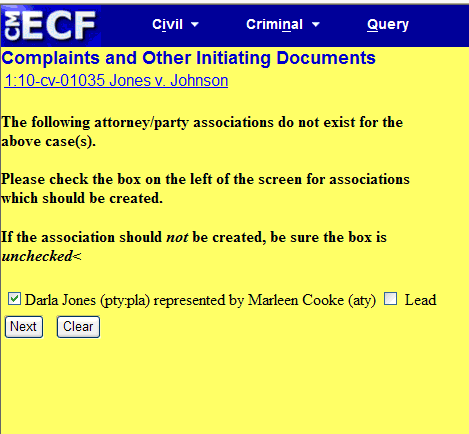 19
Designations of lead counsel can also be made by filing a separate document setting forth the individual who will be taking on the responsibility of lead counsel.   
Care should be taken to make certain that only one individual per party is designated as lead.
20
ELECTRONIC SIGNATURESLOCAL RULE 11.4
Use of a login and password for electronic filing constitutes the same force and effect as the filer’s signature.
Electronic filers should sign their documents s/Attorney Name; documents signed by an attorney MUST USE THAT ATTORNEY’S LOG IN AND PASSWORD to be considered valid.   
Where multiple attorney signatures are required, such as a joint motion or stipulation, the filing attorney may enter the “s/” of the other attorneys to reflect their agreement.
21
If a document requires the signature of person(s) not registered for electronic filing (settlement agreement with pro se party; witness’ affidavit) the filing party must confirm content of document is acceptable to all person(s) required to sign and original signatures must be obtained before filing of document.
Filing party must redact original signature and e-file redacted version of document.  Document must indicate identity of each non-registered signatory in the form “s/Jane Doe”.  A certificate of service must be filed with document.
22
The filing party must retain the original document until one year after the date judgment is final.
The electronically  filed document as maintained on the court’s servers constitutes the official version of that record.   The court will not maintain a paper copy of the original document except as otherwise provided in the Rules. 
Any party or non-filing signatory who disputes authenticity of an electronically filed document or signatures on that document must file an objection within 14 days of receiving notice that the document has been filed.
23
RULE 16 PLAN(LOCAL RULE 26.2)
The parties must file a proposed discovery plan which meets the requirements of Fed.R.Civ.P.26(f).  The attorney for the plaintiff is responsible for arranging the meeting and filing the proposed discovery plan.
Judge - specific instructions can be found at www.ilcd.uscourts.gov under Local Rules.
24
Be sure to check these specific rules to verify that you are in compliance with the Local Rules.
The proper event to e-file the proposed discovery plan can be found at the civil menu:other filings/other documents/Report of Rule 26(f) Planning Meeting.
25
PACER
CM/ECF  and PACER login screens are very similar in appearance which can lead to confusion on which login and password to enter.
When FILING a document,  the court provided CM/ECF login  and password should be used.
When attempting to VIEW a document or docket sheet, even from the CM/ECF screen, a login screen will appear.  You must enter your PACER login and password to view documents.
26
Occasionally when attempting to view a document from the NEF, a login screen appears prompting for the PACER login/password, even though the user has not received their “free look”.   Possible reasons include: 
The link has been double clicked, instead of single clicked.  If the link is double clicked, a PACER login screen appears and the user must enter their login/password and will be charged.
A firewall is enabled which blocks pop ups.   This will cause a PACER login screen to appear.  EVERY TIME the user clicks a link on an NEF, a login/password will be required, and the user will be charged.
The NEF is more than 14 days old.
27
ADDITIONAL INFORMATION
Electronic notification is dependent on diligent maintenance of an attorney’s account.  
How to update email addresses
How to change passwords
28
To change your e-mail addresses:
Log onto the CM/ECF system.
Click on Utilities/Your Account/Maintain Your Account.
Click on Email information button at the bottom of the screen.
E-mail information for your account will be displayed. Update your e-mail addresses as appropriate; a primary e-mail address must be added before you can enter secondary e-mail addresses. 
NEF configuration options can also be made on this screen; Make any necessary additions/changes.
Click on Return to Person Information Screen button located on the left side of your screen.
Click Submit button located at the bottom left of your screen to complete transaction. 
Verification of successful transaction screen appears.
29
UPDATING E-MAIL ADDRESSES
Click here
30
Click here
31
This is the screen that will appear.   To view NEF options, click on the link to the primary email address.  If you do not have a primary email address listed, you cannot add secondary email addresses.
32
The screen to your right will allow you to configure your NEF Appearance.    You can also add additional cases that you would like to receive notice on.
33
IMPORTANT:   You MUST hit the “return to Person Information Screen” above when you have made the appropriate selections to the configuration options.
34
IMPORTANT:   After you have made all necessary changes, you MUST hit the submit button or the changes will not be saved.
35
A SECOND SUBMIT SCREEN APPEARS.   BE SURE TO HIT SUBMIT TO SAVE THE CHANGES TO YOUR ACCOUNT.
36
This is your final screen.   If you have completed the transaction successfully you will see this screen.
37
PASSWORDS(Local Rule 5.6)
Each attorney admitted to practice in the Central District of Illinois will obtain a CM/ECF login and password.   
Use of this  login and password for electronic filing constitutes the same force and effect as the filer’s signature  (See Local Rule 11.4).
It is the attorney’s responsibility to keep this password secure.
It is recommended that attorneys change their passwords occasionally to maintain security of their signature.
38
To change your password:
Log onto the CM/ECF system.
Click on Utilities/Your Account.
Click on Maintain Your Account.
Click on More User Information button at the bottom of the screen.
Your login will be displayed; your password will display as *****.
Enter your new password over the *****.
Click on Return to Account button.
Click on Submit button to return to the account screen.
Click on Submit to complete transaction. 
Verification of successful transaction screen appears.
39
UPDATING PASSWORDS
Click here
40
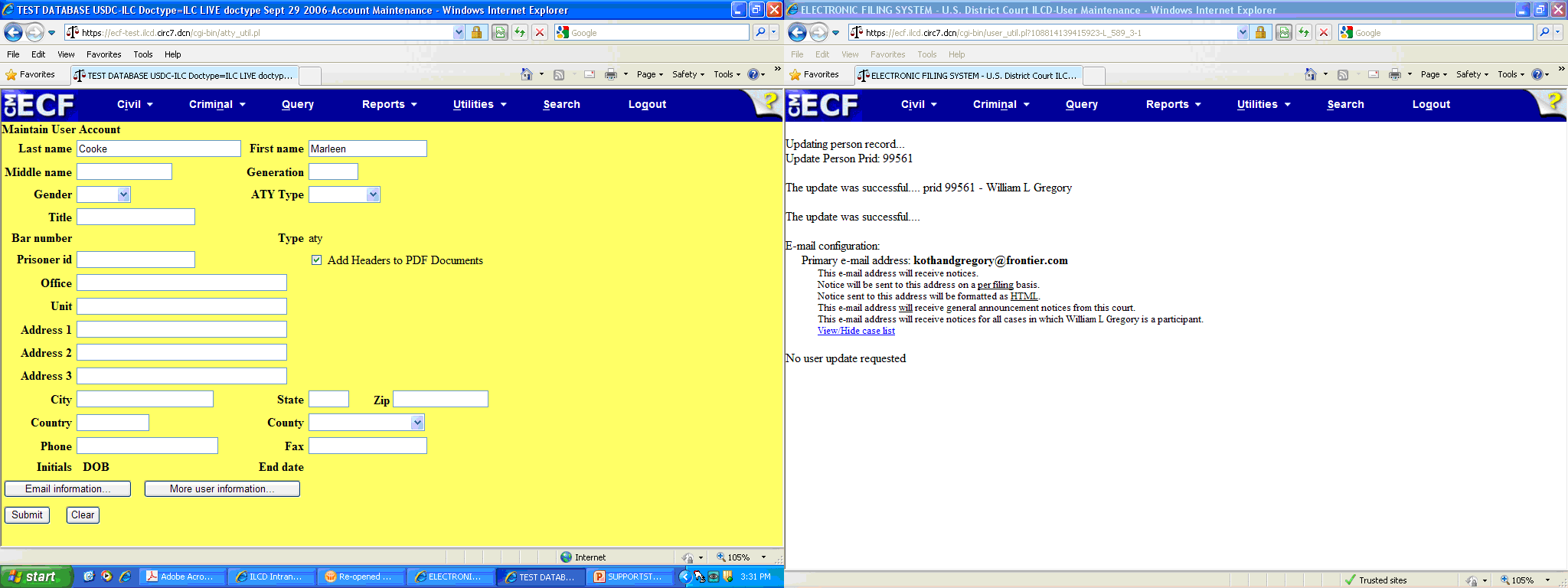 Click here
41
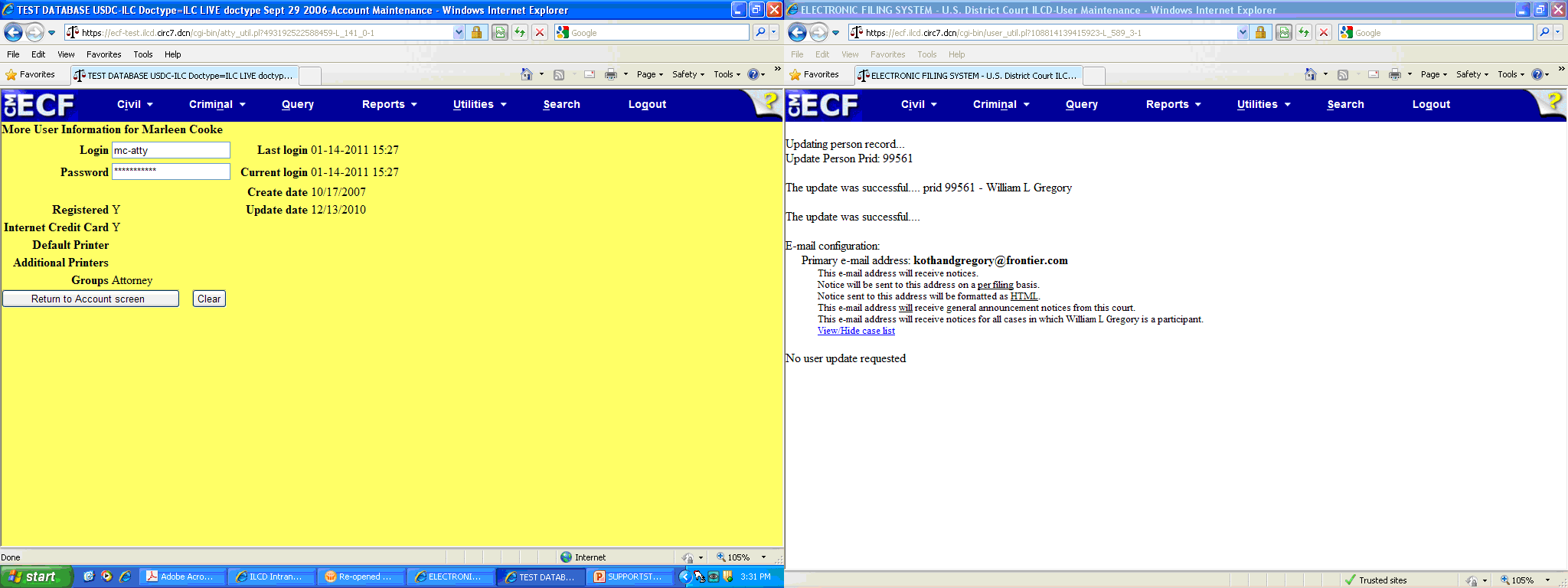 This is where you will change your password.  Enter your new password over the ********.   When finished, click on Return to Account Screen
42
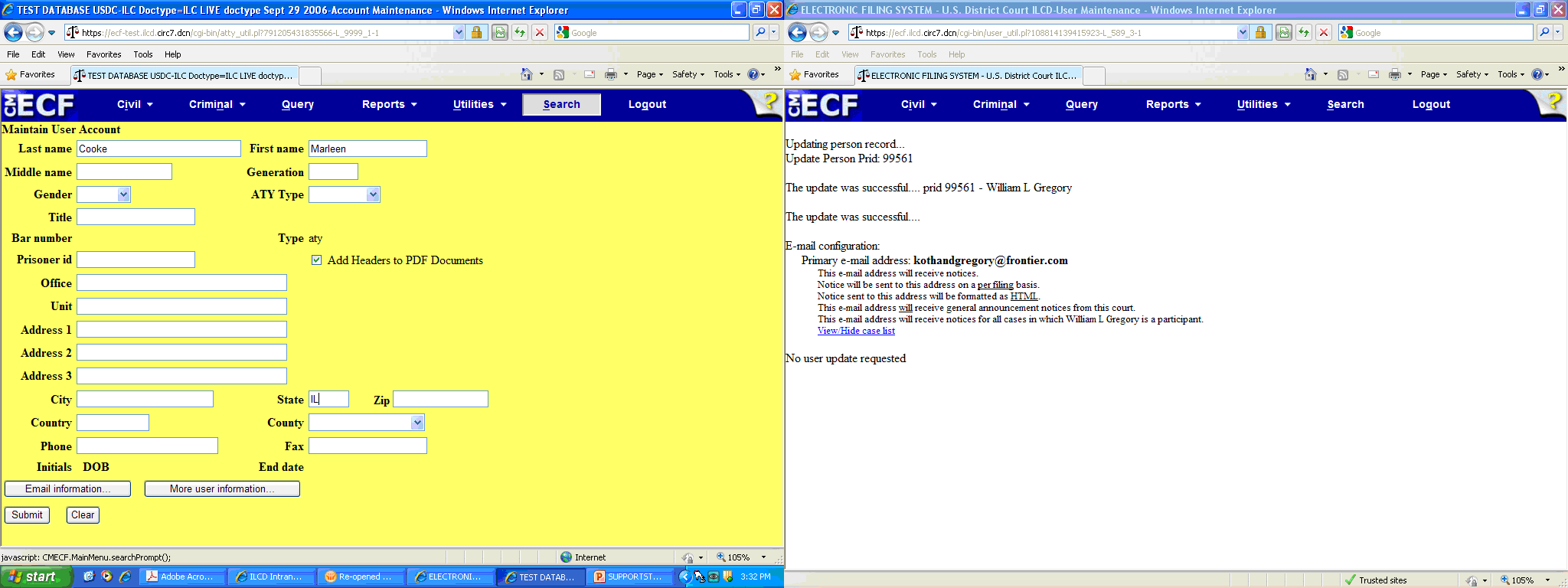 43
Click submit to complete transaction
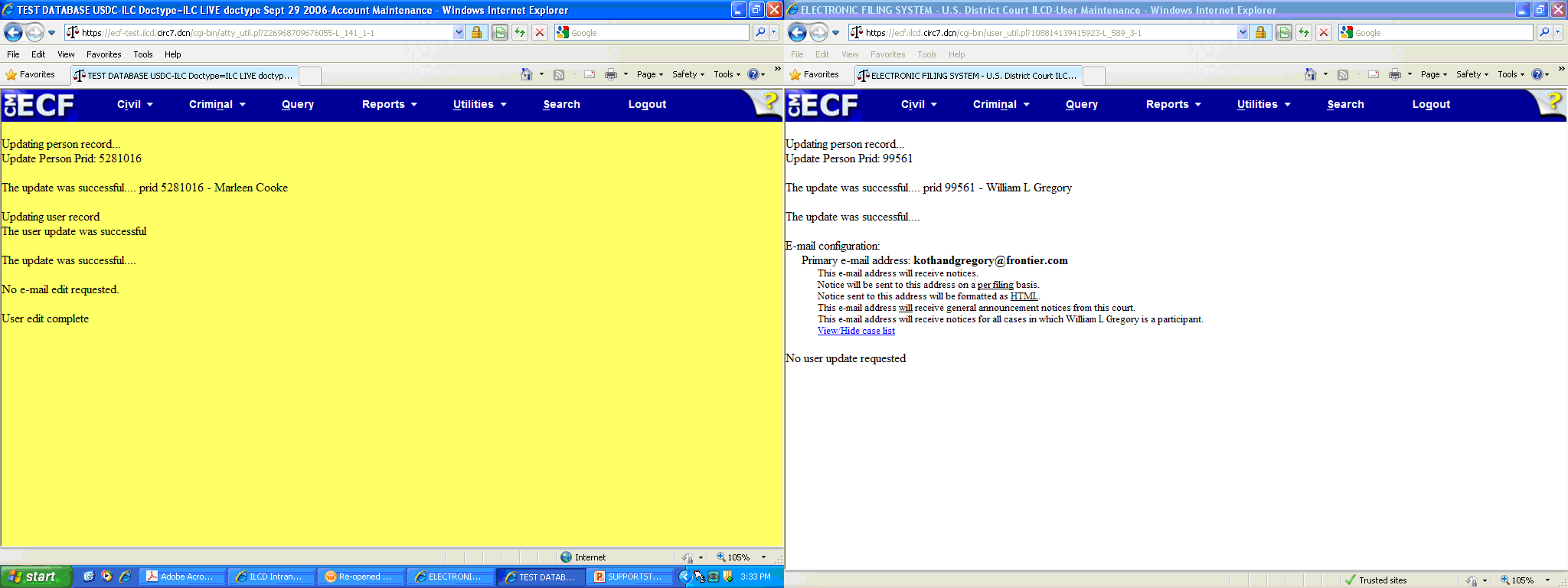 Verification of successful transaction
44